مراجعة للدرسين الثالث: خلق الله الملائكة.الرابع: خلق الله الإنسان.لمادة التربية الدينية المسيحية للصف الأول الأساسي
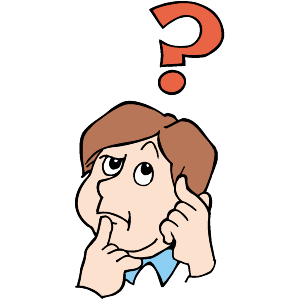 اختار الصندوق لتعرف سؤالك.
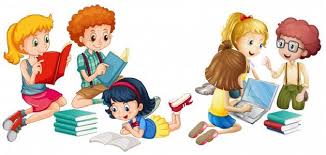 سؤال الصندوق الأحمر
لماذا خلق الله الملائكة؟
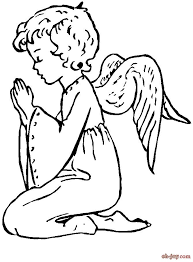 أ. لِيُسَبحوا الله ويعملوا بإرادته.
ب. لِيطيروا في السماء.
ج. لِيُزينوا السماء.
سؤال الصندوق الأبيض
املأ الفراغ بالكلمة المناسبة:

يُوْصي __________ بِكَ ليحرسوك في جميع طرقك.
ج. أنبياءه.
ب. ملائِكته.
أ. تلاميذه.
سؤال الصندوق الأخضر
أيٌّ من الأسماء الآتية يُعتبر من أسماء الملائكة؟
ب. إسماعيل.
أ. هابيل.
ج. جبرائيل.
سؤال الصندوق الأزرق
ما معنى كلمة ملاك؟
ب. مُنْزَل.
أ. مُرْسَل.
ج. خادم.
سؤال الصندوق الأسود
ما اسم الملاك الذي بَشَّر مريم العذراء؟
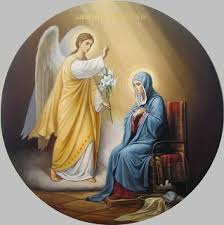 أ. روفائيل.
ب. ميخائيل.
ج. جبرائيل.
سؤال الصندوق الأصفر
مِمَّا خلق الله الإنسان؟
ب. من الطين.
أ. من اللحم.
ج. من التراب.
سؤال الصندوق الوردي
ما اسم الإنسان الأول؟
ب. آدم.
أ. قايين.
ج. هابيل.
سؤال الصندوق البني
خلق الله حواء من: _____________
ب. من رأس آدم.
أ. من ضِلع آدم.
ج. من قَدَم آدم.
سؤال الصندوق البنفسجي
بِماذا مَيَّزَ الله الإنسان عن بقية المخلوقات؟
ب. في حواسه .
أ. في جسمه.
ج. في عقله.
حاول مرة أخرى
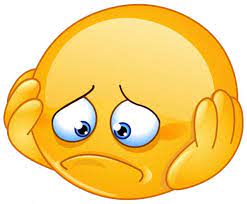 إجابة صحيحة
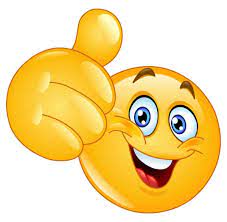